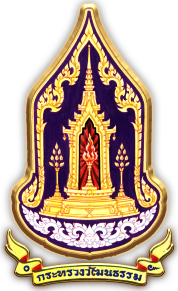 กระบวนการและเกณฑ์การคัดเลือกองค์กร ชุมชน อำเภอ และจังหวัดคุณธรรม เพื่อยกย่องเชิดชูเกียรติ
โดย นายกฤษศญพงษ์ ศิริปลัดกระทรวงวัฒนธรรม
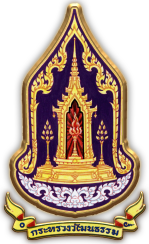 กรอบยุทธศาสตร์ชาติ ระยะ ๒๐ ปีกับ งานวัฒนธรรม
เป้าหมายกรอบยุทธศาสตร์ชาติระยะ ๒๐ ปี
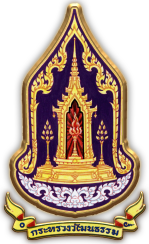 วิสัยทัศน์ 
      “ประเทศมีความมั่นคง มั่งคั่ง ยั่งยืน เป็นประเทศพัฒนาแล้ว ด้วยการพัฒนา           ตามปรัชญาของเศรษฐกิจพอเพียง”
... มิติวัฒนธรรมทำอย่างไรให้เกิดความมั่นคง มั่งคั่ง และยั่งยืน
๑. ความมั่นคง
ยุทธศาสตร์ 6 ด้าน ระยะ 20 ปี
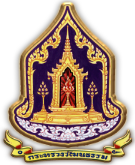 ๕.การสร้างโอกาส ความเสมอภาคและเท่าเทียมกันของสังคม
๒. การสร้างความสามารถการแข่งขัน
๖. การปรับสมดุลและพัฒนาระบบบริหารจัดการภาครัฐ
๔. การสร้างการเติบโตบนคุณภาพชีวิตที่เป็นมิตรต่อสิ่งแวดล้อม
๓. การพัฒนาและเสริมสร้างศักยภาพคน
ยุทธศาสตร์ชาติด้านความมั่นคง 
กับภารกิจการปกป้องและเทิดทูนสถาบันพระมหากษัตริย์
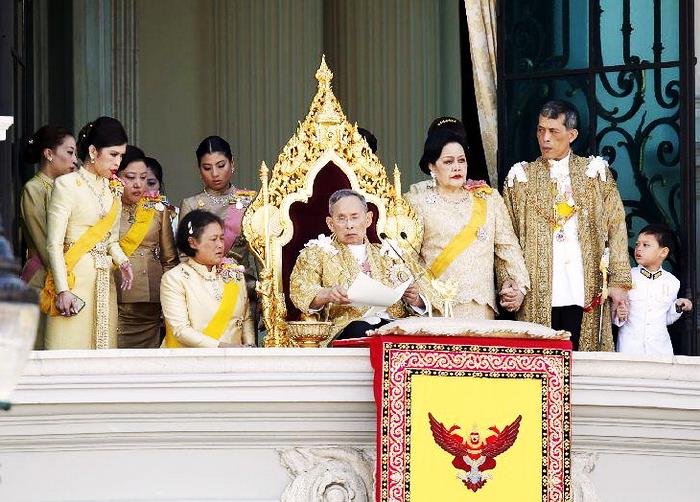 เป้าหมายยุทธศาสตร์ชาติด้านความมั่นคง
ประเทศชาติมั่นคง ประชาชนมีความสุข เน้นการบริหารจัดการสภาวะแวดล้อมของประเทศให้มีความมั่นคง ปลอดภัย เอกราช อธิปไตย 
    และมีความสงบเรียบร้อยในทุกระดับ 
มุ่งเน้นการพัฒนาคน เครื่องมือ เทคโนโลยี และระบบฐานข้อมูลขนาดใหญ่ให้มีความพร้อมสามารถรับมือกับภัยคุกคามและภัยพิบัติได้ทุกรูปแบบ 
ป้องกันและแก้ไขปัญหาด้านความมั่นคงที่มีอยู่ในปัจจุบัน และที่อาจจะเกิดขึ้นในอนาคต ใช้กลไกการแก้ไขปัญหาแบบบูรณาการบนพื้นฐานของหลักธรรมาภิบาล
ประเด็นยุทธศาสตร์ชาติด้านความมั่นคง (ที่เกี่ยวกับสถาบันหลักของชาติ)
การพัฒนาและเสริมสร้างความจงรักภักดีต่อสถาบันหลักของชาติ
ปลูกฝังและสร้างความตระหนักรู้ถึงความสำคัญ ของสถาบันหลักของชาติ 
รณรงค์เสริมสร้างความรักและภาคภูมิใจในความเป็นคนไทยและชาติไทย ผ่านทาง กลไกต่าง ๆ รวมถึงการศึกษาประวัติศาสตร์ในเชิงสร้างสรรค์ 
น้อมนำและเผยแพร่ศาสตร์พระราชา หลักปรัชญาของเศรษฐกิจพอเพียง รวมถึงแนวทางพระราชดำริต่าง ๆ ให้เกิดความเข้าใจอย่างถ่องแท้ และนำไปประยุกต์ ปฏิบัติใช้อย่างกว้างขวาง 
จัดกิจกรรมเฉลิมพระเกียรติและพระราชกรณียกิจอย่างสม่ำเสมอ 
ส่งเสริม ให้ยึดถือหลักคำสอนซึ่งเป็นแก่นแท้หรือคำสอนที่ถูกต้องของศาสนามาเป็นแนวทางในการดำเนินชีวิต
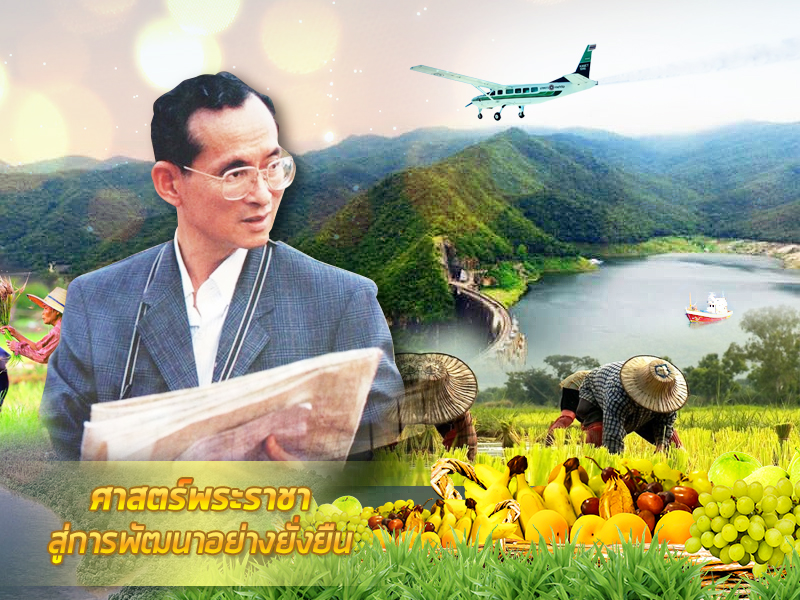 นโยบายกระทรวงวัฒนธรรมการเทิดทูนสถาบันชาติ ศาสนา พระมหากษัตริย์ และการอนุรักษ์ พัฒนา สืบสานมรดกทางศิลปะและวัฒนธรรม
ส่งเสริมการจัดกิจกรรมเฉลิมพระเกียรติสมเด็จพระเจ้าอยู่หัวฯ และพระบรมวงศานุวงศ์
ดำเนินงานตามแนวทางพระราชดำริ พระบรมราโชวาท พระราชดำรัส และส่งเสริมการนำปรัชญาเศรษฐกิจพอเพียงสู่การปฏิบัติ
อุปถัมภ์คุ้มครองศาสนา และส่งเสริมการนำหลักธรรมทางศาสนามาใช้ในชีวิตประจำวัน
อนุรักษ์ พัฒนาและสืบสานมรดกทางศิลปะและวัฒนธรรม โดยการบูรณะ ปฏิสังขรณ์ อนุรักษ์ ฟื้นฟู ขึ้นทะเบียน ปกป้องคุ้มครอง เผยแพร่ พัฒนาและ    สืบสานมรดกทางศิลปะและวัฒนธรรม
ส่งเสริมคุณธรรมตามแผนแม่บทส่งเสริมคุณธรรมแห่งชาติ ฉบับที่ ๑
ส่งเสริมกิจกรรมวันสำคัญของชาติ ศาสนา และพระมหากษัตริย์
พีระมิด ๔ ด้าน 
ขับเคลื่อนสังคมคุณธรรม
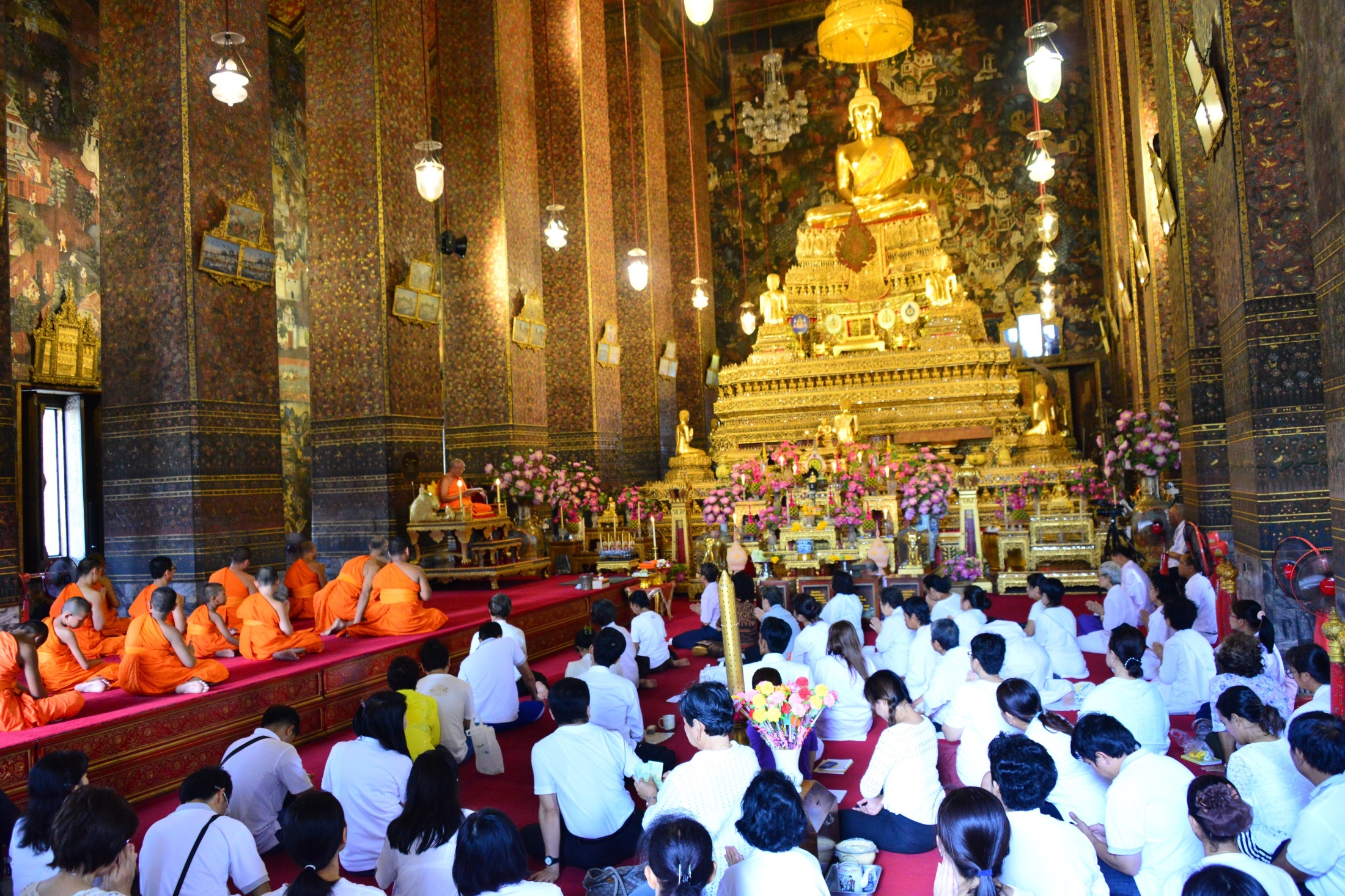 การสร้างคุณธรรมในสังคมไทยภายใต้พีระมิด
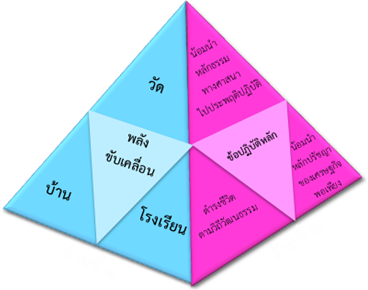 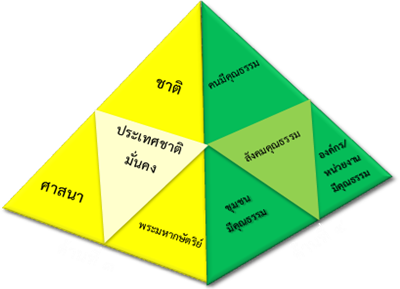 “บวร” : บ้าน – วัด – โรงเรียน
บ้าน/ชุมชน : บ้านเป็นสถาบันแรกที่ทำหน้าที่กล่อมเกลาจิตใจ และชุมชนมีบทบาทและความสำคัญต่อการจัดการศึกษาของโรงเรียน ทั้งในแง่ของการเป็นแหล่งเรียนรู้มรดกทางวัฒนธรรม ประเพณี ค่านิยมของสังคม 
วัด : มีบทบาทหน้าที่ที่จะให้การอบรมกล่อมเกลาสมาชิกในชุมชน 
โรงเรียน : มีบทบาทในการสร้างเยาวชนให้เป็นสมาชิกที่ดีของสังคม ให้สามารถดำรงชีวิตอยู่ในสังคมได้อย่างมีความสุข
ข้อปฏิบัติหลัก 3 ประการ
ยึดและปฏิบัติตามหลักธรรมคำสอนของแต่ละศาสนา
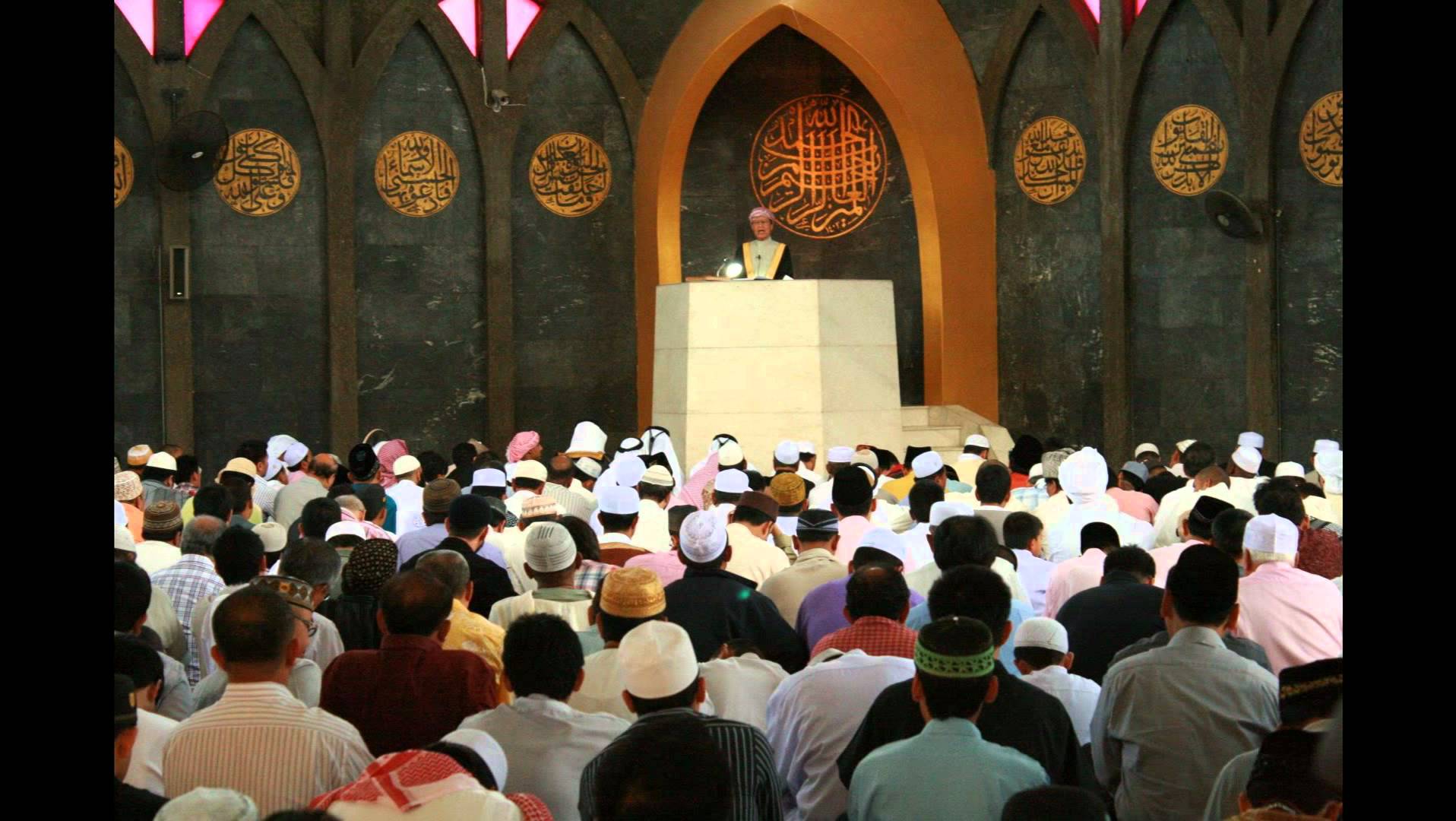 น้อมนำหลักปรัชญาของเศรษฐกิจพอเพียงมาปฏิบัติ
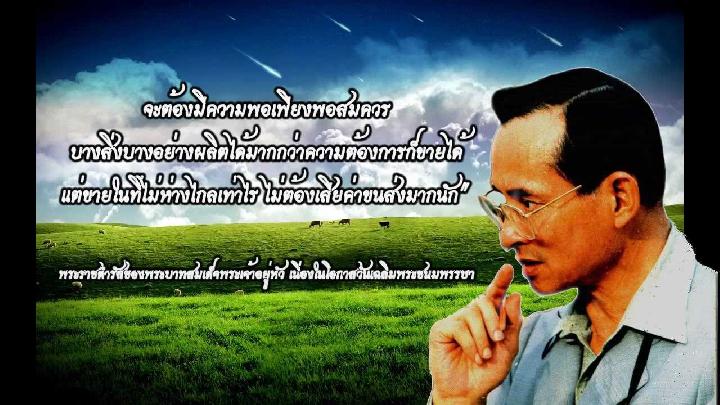 ดำรงชีวิตตามแบบวิถีวัฒนธรรมไทย
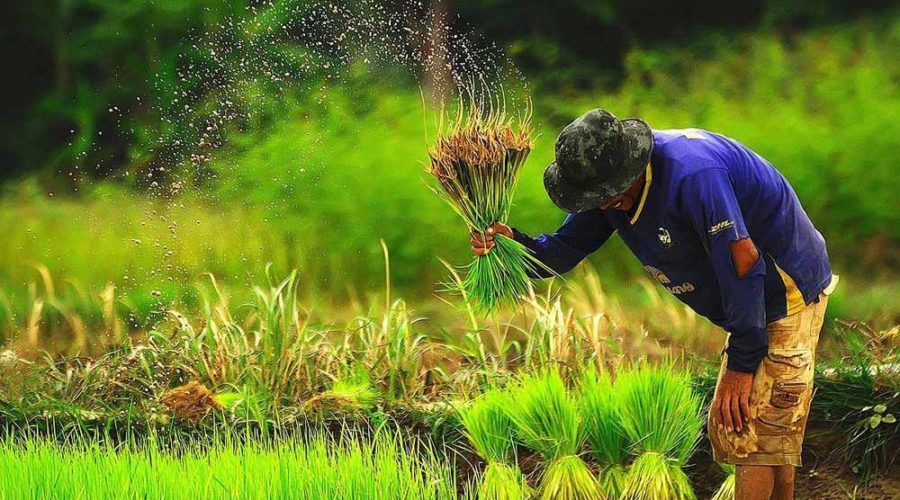 ยุทธศาสตร์ในการดำเนินงาน
ยุทธศาสตร์ที่ ๑ 
“สร้างค่านิยมและจิตสำนึกให้คนในชุมชนมีคุณธรรมจริยธรรมภายใต้หลักธรรมทางศาสนา และปรัชญาของเศรษฐกิจพอเพียง” 
กลยุทธ์ที่ ๑ ส่งเสริมการนำหลักธรรมคาสอนทางศาสนาไปประพฤติปฏิบัติในชีวิตประจำวัน
กลยุทธ์ที่ ๒ การน้อมนำหลักธรรมปรัชญาของเศรษฐกิจพอเพียงไปปรับใช้ในการพัฒนาคุณภาพชีวิต
ยุทธศาสตร์ในการดำเนินงาน
ยุทธศาสตร์ที่ ๒ 
นำทุนทางวัฒนธรรมของท้องถิ่นสร้างความเข้มแข็งให้แก่ชุมชน 
กลยุทธ์ที่ ๑ บูรณาการความร่วมมืออนุรักษ์สืบสานประเพณี                  วิถีวัฒนธรรมอันดีงามของไทยและของท้องถิ่น
กลยุทธ์ที่ ๒ นำอัตลักษณ์ ทุนทางวัฒนธรรม และความหลากหลายทางทรัพยากรธรรมชาติและสิ่งแวดล้อม สร้างมูลค่าเพิ่มทางเศรษฐกิจให้แก่คนในชุมชน
ยุทธศาสตร์ในการดำเนินงาน
ยุทธศาสตร์ที่ ๓ 
การขยายผลและการพัฒนาเครือข่ายชุมชนคุณธรรม 
กลยุทธ์ที่ ๑ พัฒนากลไกการขับเคลื่อนชุมชนคุณธรรมพลังบวรแก่เครือข่ายชุมชนคุณธรรม
กลยุทธ์ที่ ๒ บูรณการความร่วมมือขยายเครือข่ายชุมชนคุณธรรมร่วมสร้างสังคมคุณธรรม
ยุทธศาสตร์ในการดำเนินงาน
ยุทธศาสตร์ที่ ๔  
การขยายผลและการพัฒนาเครือข่ายชุมชนคุณธรรม
กลยุทธ์ที่ ๑ พัฒนากลไกการขับเคลื่อนชุมชนคุณธรรมพลังบวรแก่เครือข่ายชุมชนคุณธรรม
กลยุทธ์ที่ ๒ บูรณาการความร่วมมือขยายเครือข่ายชุมชนคุณธรรมร่วมสร้างสังคมคุณธรรม
แผนแม่บทส่งเสริมคุณธรรมแห่งชาติ ฉบับที่ ๑ (พ.ศ. ๒๕๕๙-๒๕๖๔)
๑
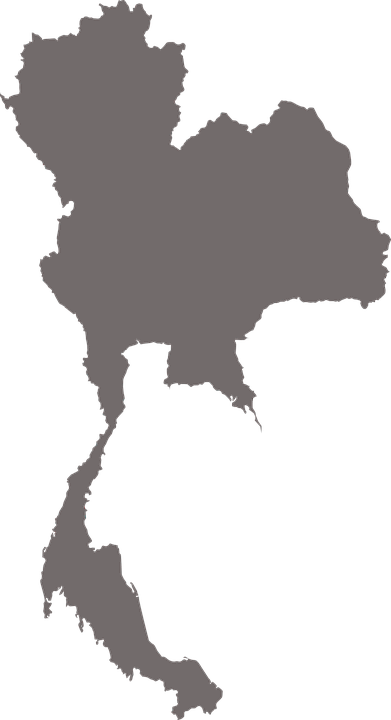 ยุทธศาสตร์การส่งเสริมคุณธรรม
ตัวชี้วัดร่วมระยะสั้น
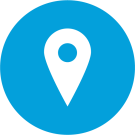 วางระบบรากฐานการส่งเสริม
              คุณธรรมในสังคมไทย
๒
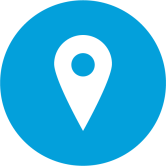 สร้างระบบการบริหารจัดการด้าน
	การส่งเสริมคุณธรรมให้เป็นเอกภาพ
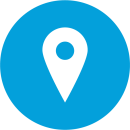 ๓
ทุกหน่วยงานมีแผนส่งเสริมคุณธรรม
มีภาคีเครือข่ายคุณธรรม
เกิดชุมชน องค์กร/หน่วยงานคุณธรรม
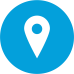 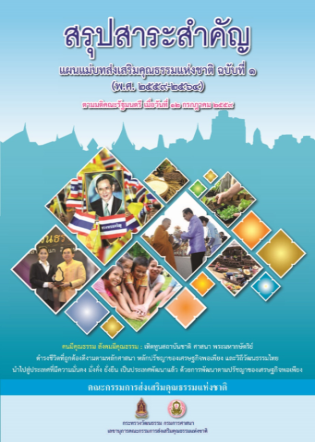 สร้างเครือข่ายความร่วมมือ
	ในการส่งเสริมคุณธรรม
๔
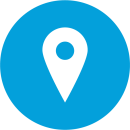 ส่งเสริมให้ประเทศไทยเป็นแบบอย่าง  
             ด้านคุณธรรมในประชาคมอาเซียน
              และประชาคมโลก
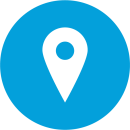 ชุมชน
คุณธรรม
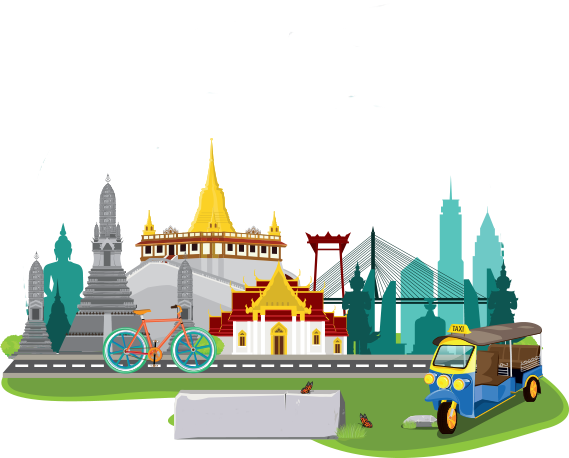 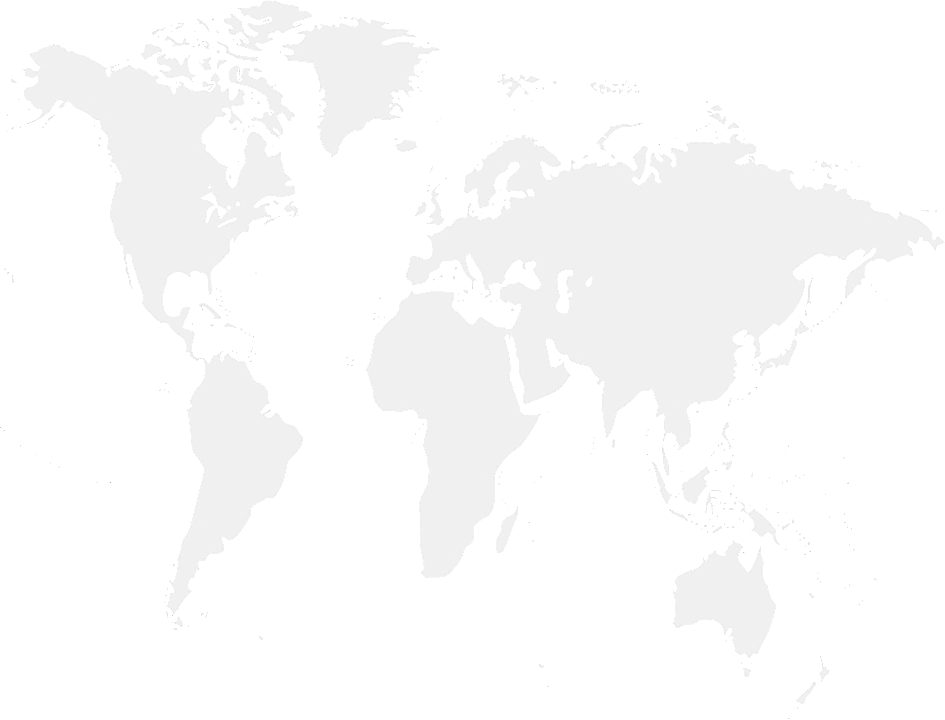 แนวทางการส่งเสริม พัฒนา และคัดเลือก
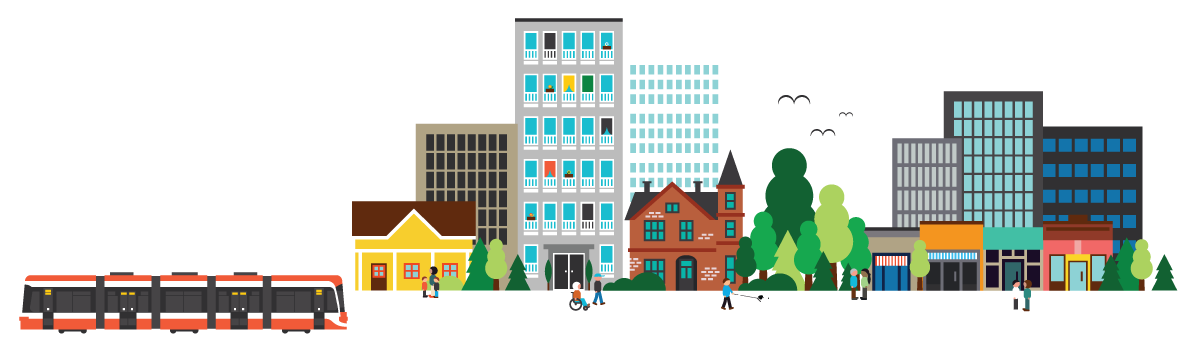 องค์กร
คุณธรรม
จังหวัด
คุณธรรม
อำเภอ
คุณธรรม
ตามแผนแม่บทส่งเสริมคุณธรรมแห่งชาติ ฉบับที่ ๑  (พ.ศ. ๒๕๕๙ – ๒๕๖๔)
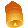 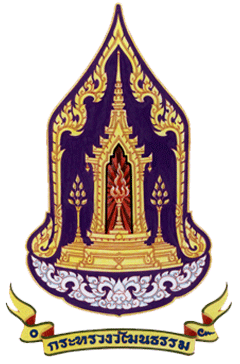 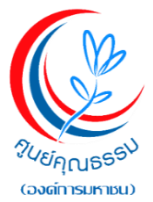 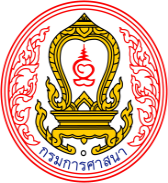 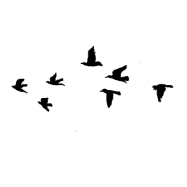 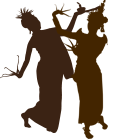 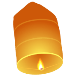 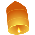 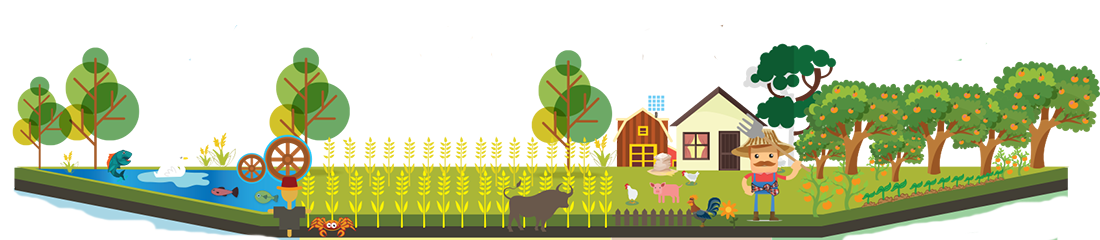 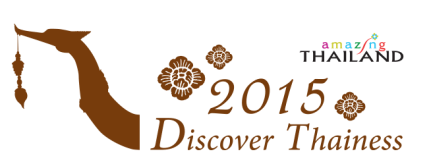 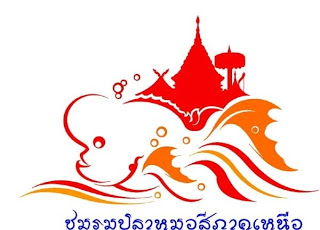 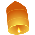 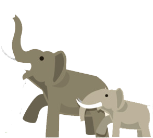 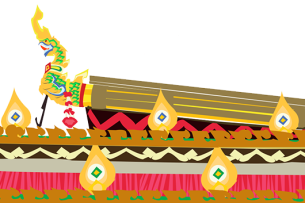 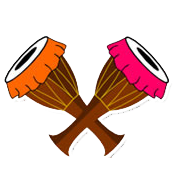 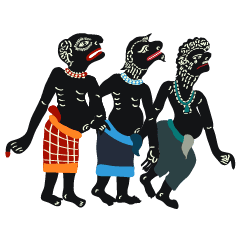 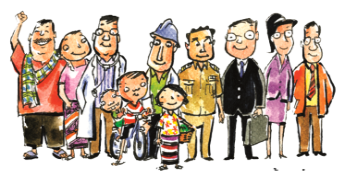 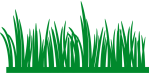 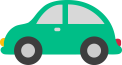 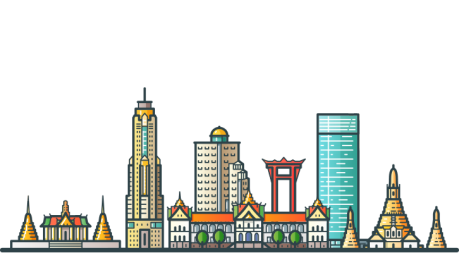 กลุ่มเป้าหมาย
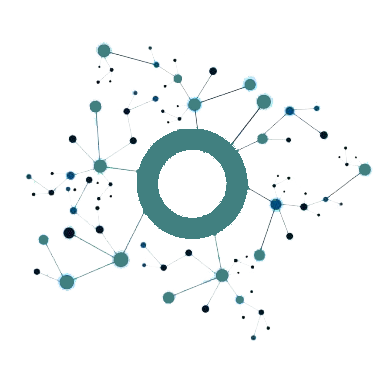 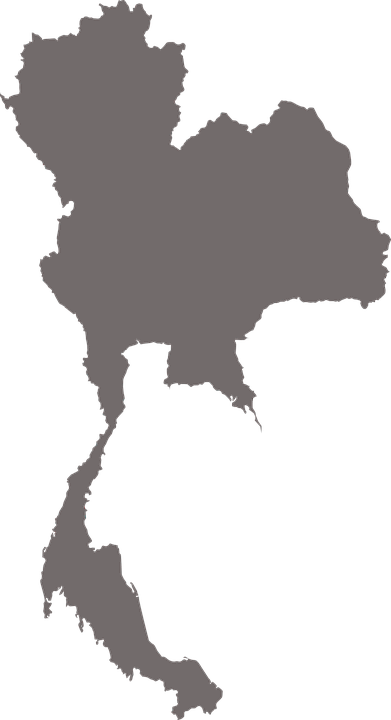 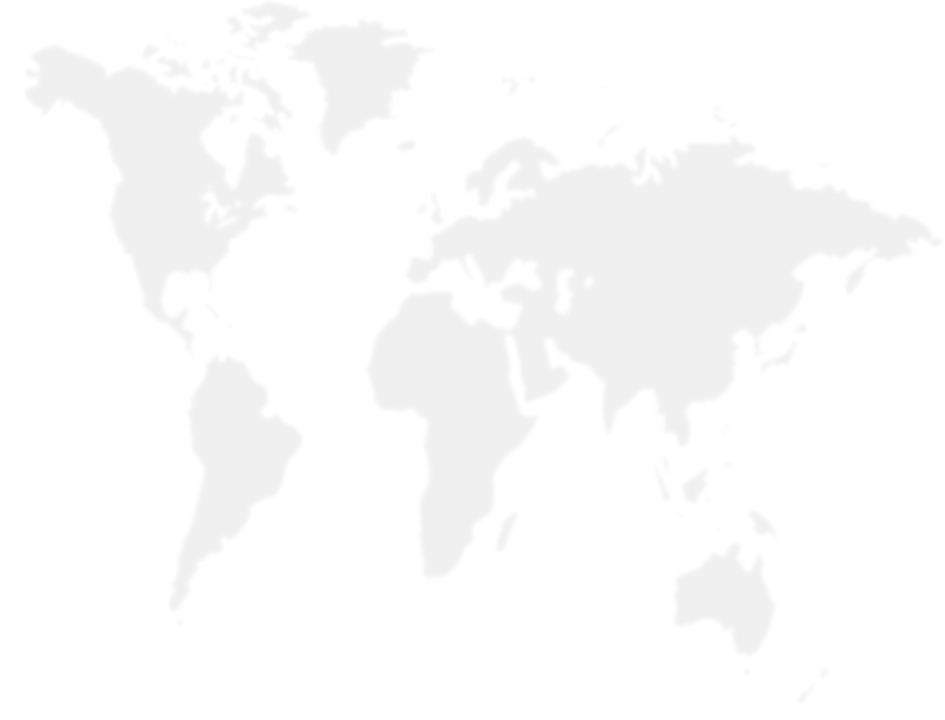 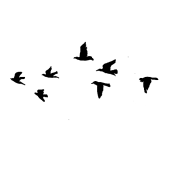 การส่งเสริมคุณธรรม
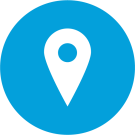 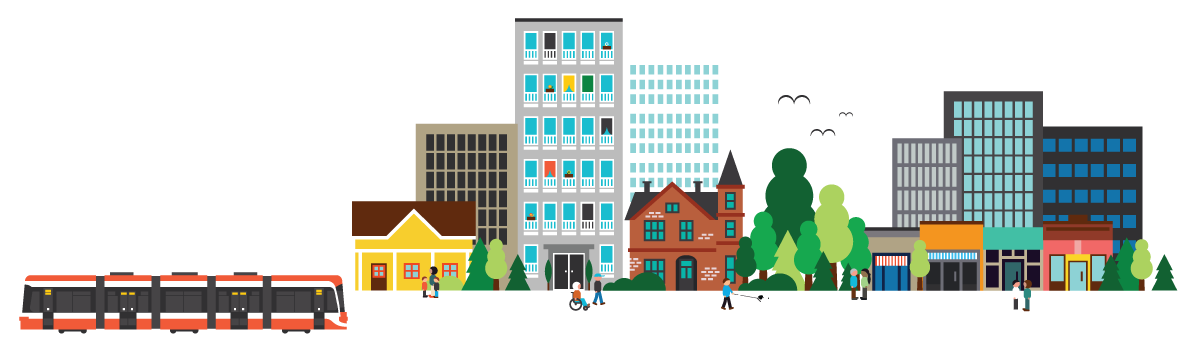 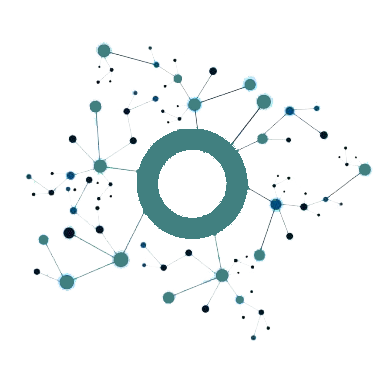 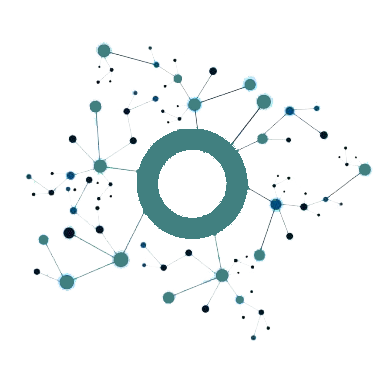 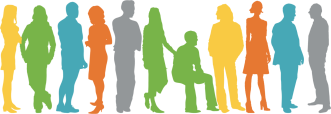 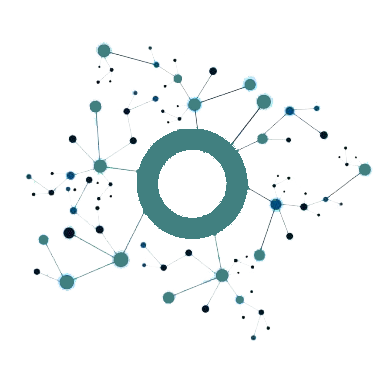 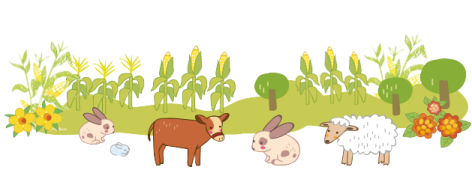 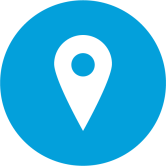 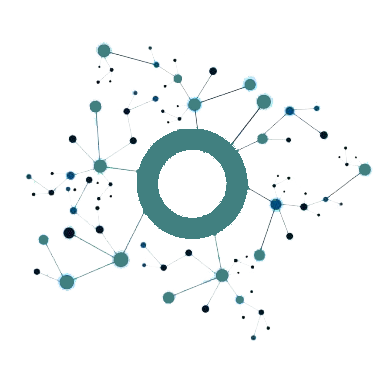 จังหวัดคุณธรรม
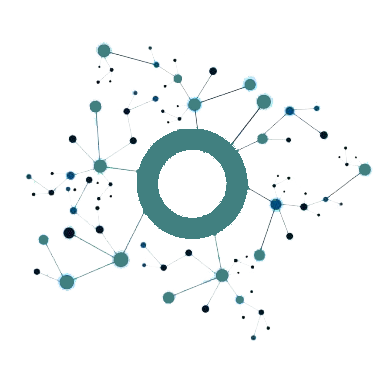 ชุมชนคุณธรรม
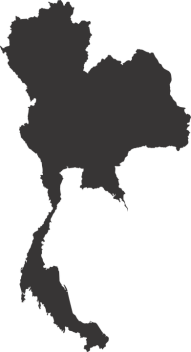 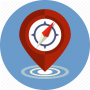 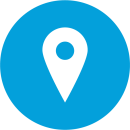 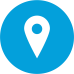 อำเภอคุณธรรม
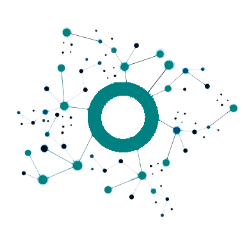 องค์กรคุณธรรม
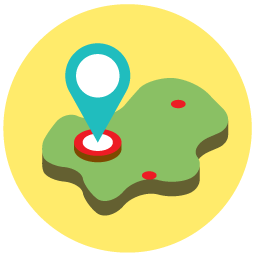 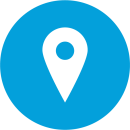 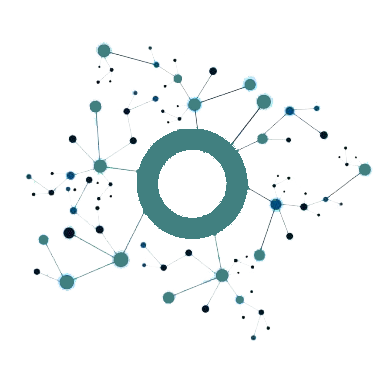 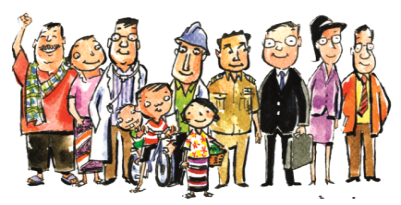 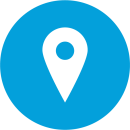 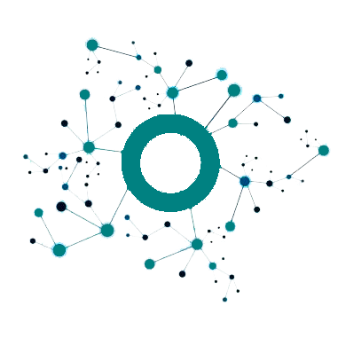 วัตถุประสงค์การกำหนดเกณ์การส่งเสริม พัฒนาและคัดเลือกองค์กร ชุมชน อำเภอ จังหวัดคุณธรรม
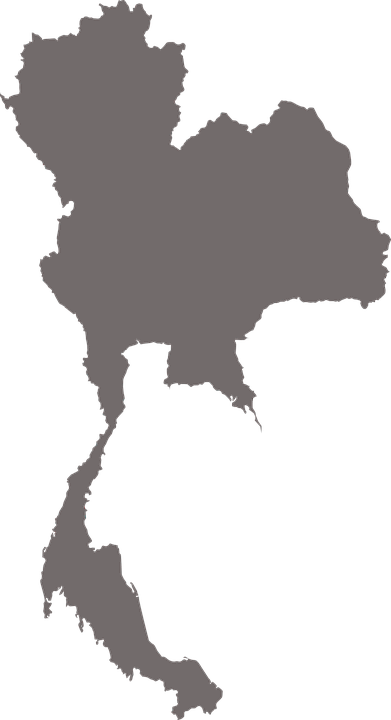 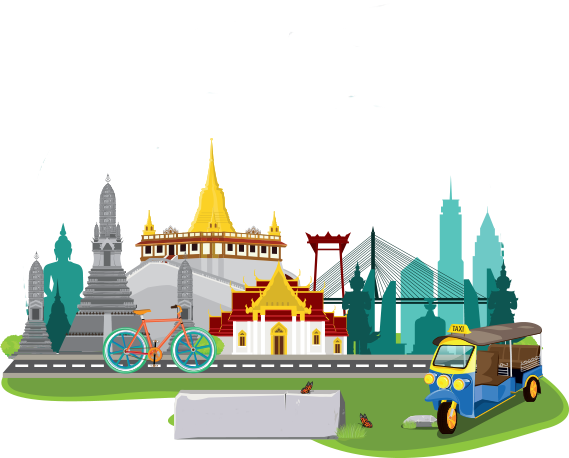 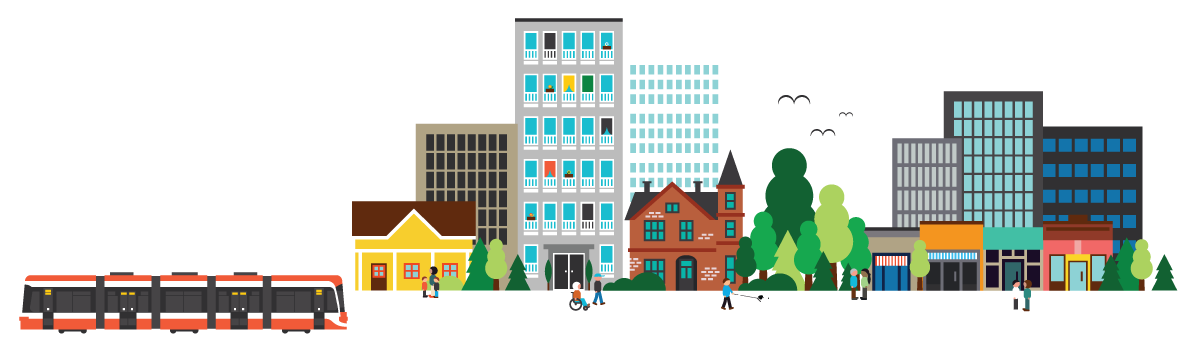 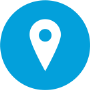 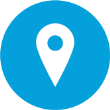 เพื่อสร้างเกณฑ์กลางที่ใช้เป็นเครื่องมือในการส่งเสริม พัฒนา องค์กร ชุมชน อำเภอ จังหวัดคุณธรรม
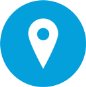 เพื่อเป็นหลักเกณฑ์ในการประเมิน คัดเลือกองค์กร ชุมชน อำเภอ จังหวัดคุณธรรม สำหรับยกย่องและขยายผลในวงกว้าง
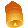 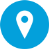 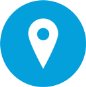 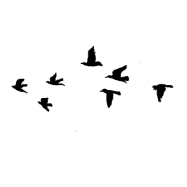 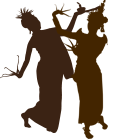 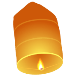 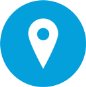 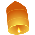 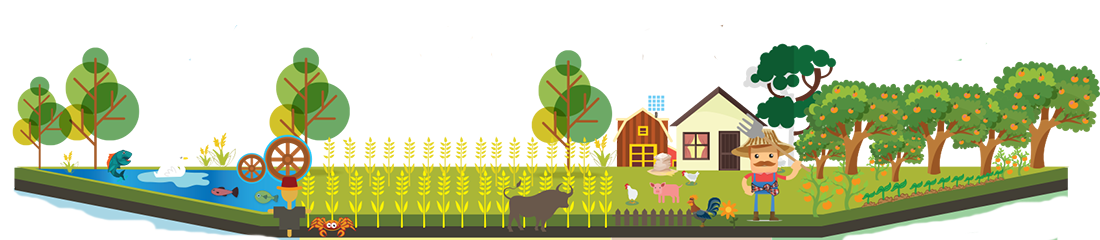 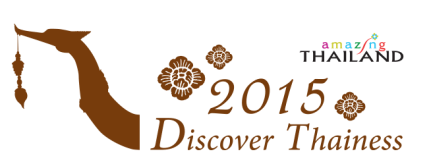 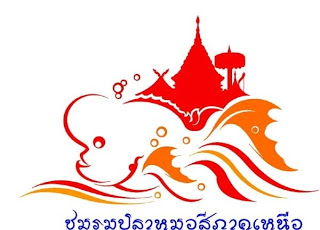 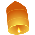 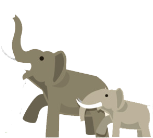 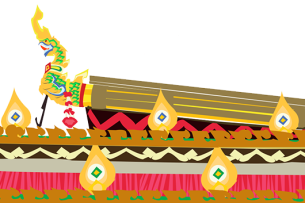 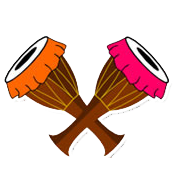 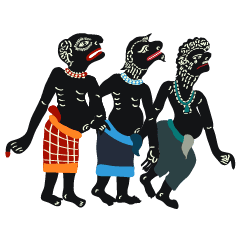 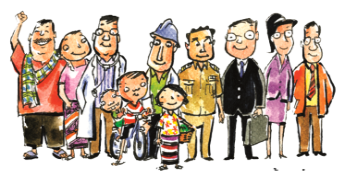 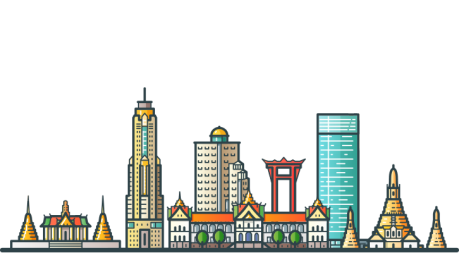 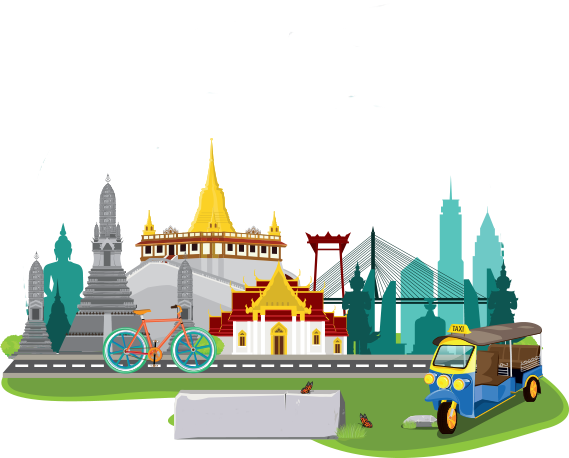 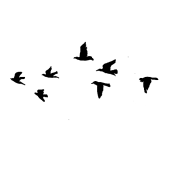 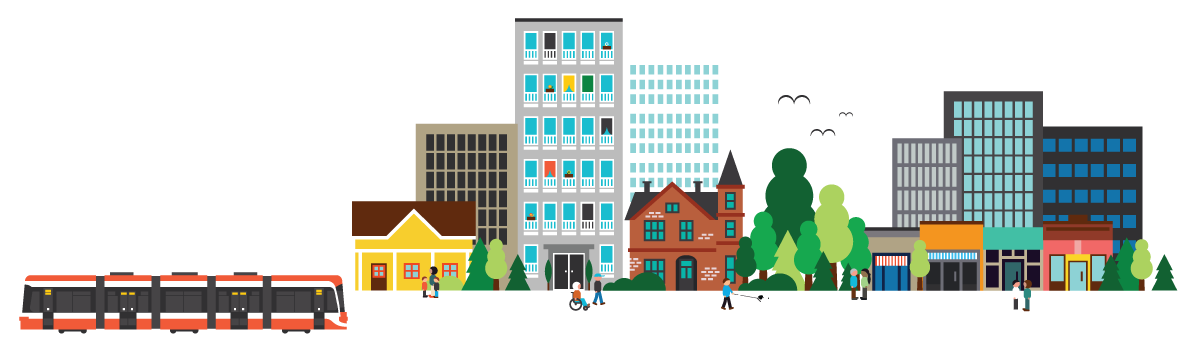 เกณฑ์การประเมินและคัดเลือก
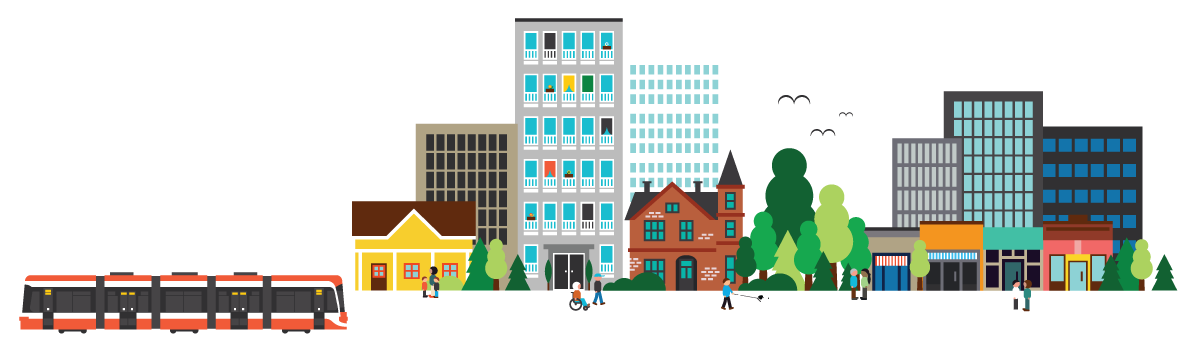 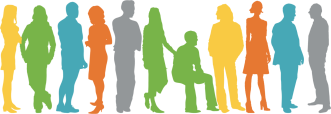 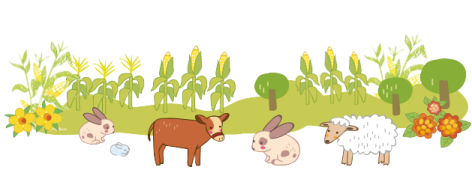 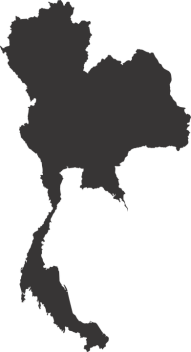 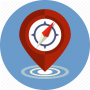 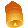 จังหวัดคุณธรรม
องค์กรคุณธรรม
ชุมชนคุณธรรม
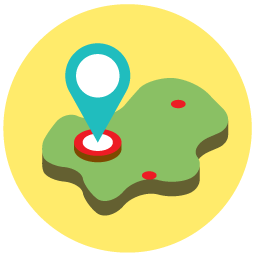 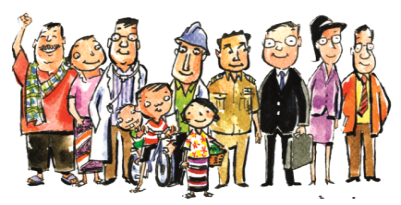 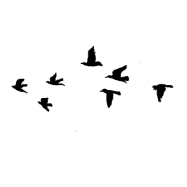 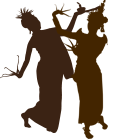 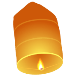 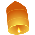 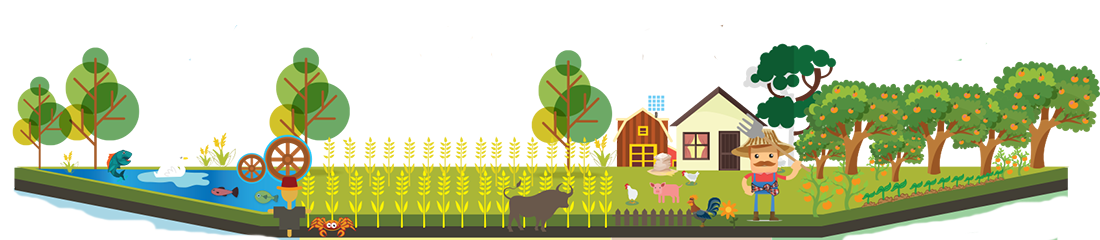 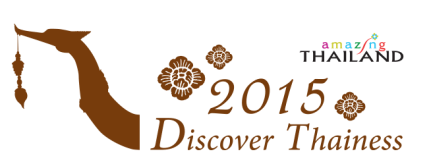 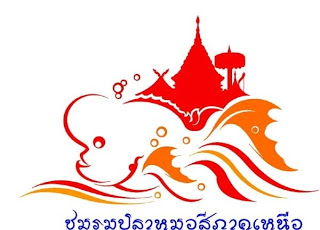 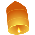 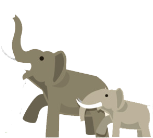 อำเภอคุณธรรม
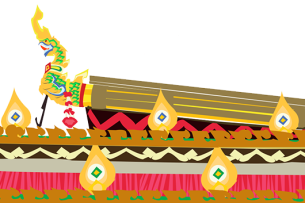 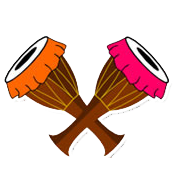 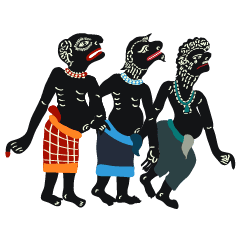 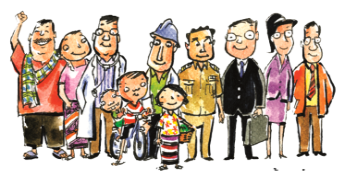 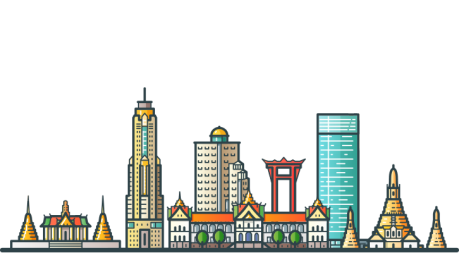 การประเมินองค์กรคุณธรรม
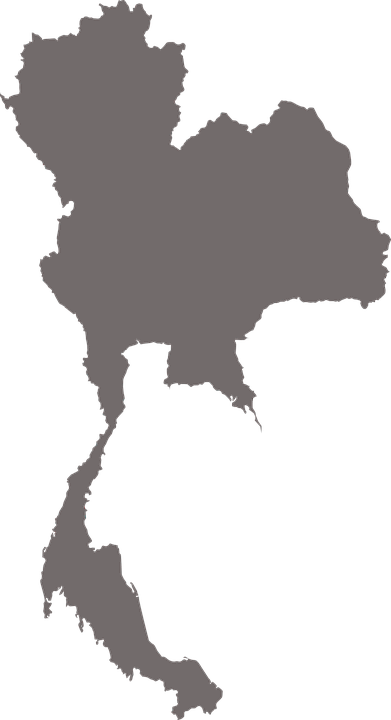 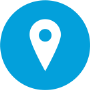 ข้อ ๑ - ๙ 
อย่างน้อย 
๙ คะแนน
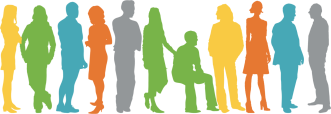 ๙. มีองค์ความรู้ และสามารถเป็นแหล่งเรียนรู้ขยายผล 
๘. เพิ่มมิติศาสนา/หลักปรัชญาเศรษฐกิจพอเพียง/วิถีวัฒนธรรม
๗. มีผลสำเร็จตามแผนพัฒนาส่งเสริมคุณธรรม
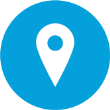 ระดับที่ ๓
องค์กรคุณธรรมต้นแบบ
ข้อ ๑ - ๖ 
อย่างน้อย 
๖ คะแนน
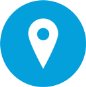 ระดับที่ ๒
องค์กรคุณธรรม
๖. มีการยกย่อง เชิดชูด้านคุณธรรม
๕. มีการติดตาม รายงาน ประเมินผลเพื่อพัฒนา  ปรับปรุง 
๔. มีผลสำเร็จตามคุณธรรมเป้าหมาย
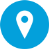 ๓. มีแผนดำเนินงานด้านส่งเสริมคุณธรรม และผู้รับผิดชอบ
๒. กำหนดเป้าหมาย “ปัญหาที่อยากแก้” “ความดีที่อยากทำ”
๑. ประกาศข้อตกลง (เจตนารมณ์) ร่วมกัน
ข้อ ๑ - ๓ 
อย่างน้อย 
๓ คะแนน
ระดับที่ ๑
องค์กรส่งเสริมคุณธรรม
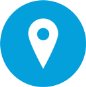 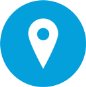 ****ต้องทำทุกตัวชี้วัด****
การประเมินชุมชนคุณธรรม
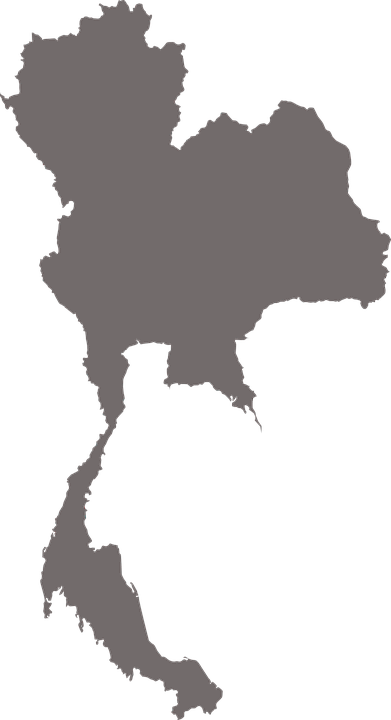 ข้อ ๑ - ๙ 
อย่างน้อย 
๙ คะแนน
๙) ชุมชนมีองค์ความรู้สามารถเป็นแหล่งเรียนรู้เพื่อขยายผล
๘) กำหนดกิจกรรมมิติศาสนา หลักปรัชญาของเศรษฐกิจ-    พอเพียงและวิถีวัฒนธรรมเพิ่ม
๗) ความสำเร็จตามแผนพัฒนาส่งเสริมคุณธรรม
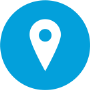 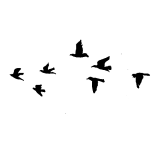 ระดับที่ ๓
ชุมชนคุณธรรมต้นแบบ
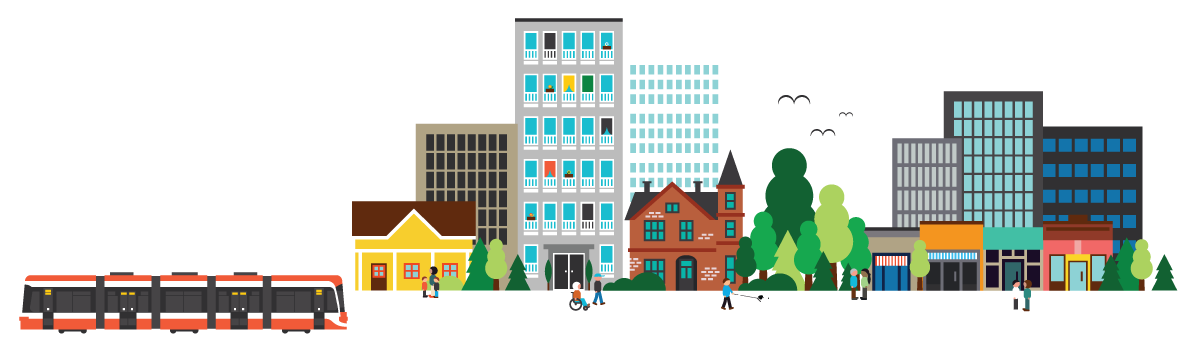 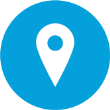 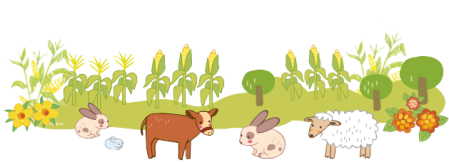 ข้อ ๑ - ๖ 
อย่างน้อย 
๖ คะแนน
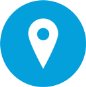 ๖) ประกาศยกย่องเชิดชูบุคคลผู้ทำความดีและหรือบุคคล    ผู้มีคุณธรรม
๕) ติดตาม ประเมินผลสำเร็จ เพื่อทบทวน ปรับปรุง แผนพัฒนาฯ
๔) ความสำเร็จตามคุณธรรมเป้าหมายของชุมชน
ระดับที่ ๒
ชุมชนคุณธรรม
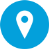 ข้อ ๑ - ๓ 
อย่างน้อย 
๓ คะแนน
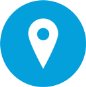 ๓) มีแผนพัฒนาส่งเสริมคุณธรรมของชุมชน
๒) ร่วมกันกำหนดเป้าหมาย “ปัญหาที่อยากแก้” “ความดีที่อยากทำ”
๑) ร่วมกันประกาศข้อตกลง (ธรรมนูญ เจตนารมณ์)
ระดับที่ ๑
ชุมชนส่งเสริมคุณธรรม
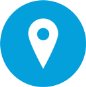 ****ต้องทำทุกตัวชี้วัด****
การประเมินอำเภอคุณธรรม
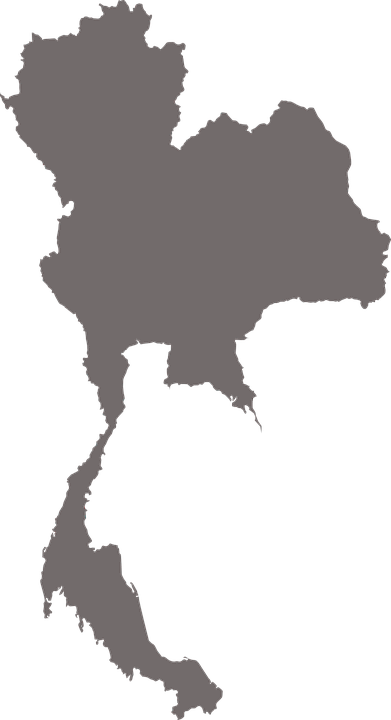 ข้อ ๑ - ๙ 
อย่างน้อย 
๙ คะแนน
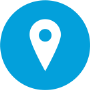 ๙. มีองค์ความรู้ และสามารถเป็นแหล่งเรียนรู้ขยายผล 
๘. เพิ่มมิติศาสนา/หลักปรัชญาเศรษฐกิจพอเพียง/    วิถีวัฒนธรรม
๗. ความสำเร็จตาม “ปัญหาที่อยากแก้” “ความดีที่อยกทำ”
ระดับที่ ๓
อำเภอคุณธรรมต้นแบบ
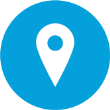 ข้อ ๑ - ๖ 
อย่างน้อย 
๖ คะแนน
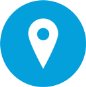 ๖. มีการยกย่อง เชิดชูบุคคล ชุมชน องค์กรด้านคุณธรรม
๕. แผนส่งเสริมคุณธรรมได้รับการบรรจุเป็นยุทธศาสตร์จังหวัด
๔. มีผลสำเร็จตามคุณธรรมเป้าหมาย “ปัญหาที่อยากแก้”
ระดับที่ ๒
อำเภอคุณธรรม
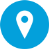 ข้อ ๑ - ๓ 
อย่างน้อย 
๓ คะแนน
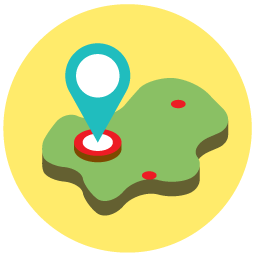 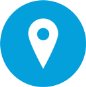 ๓. มีการจัดตั้งคณะกรรมการ หรือคณะทำงานในการดำเนินงานฯ 
๒. กำหนดคุณธรรมเป้าหมายร่วม “ปัญหาที่อยากแก้”/“ความดีที่อยากทำ”
๑. ร่วมกันประกาศข้อตกลง (เจตนารมณ์)
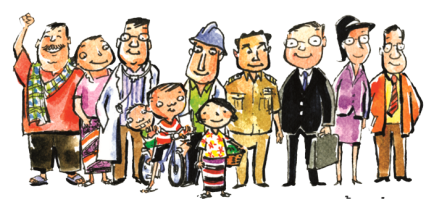 ระดับที่ ๑
อำเภอส่งเสริมคุณธรรม
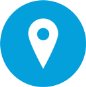 ****ต้องทำทุกตัวชี้วัด****
การประเมินจังหวัดคุณธรรม
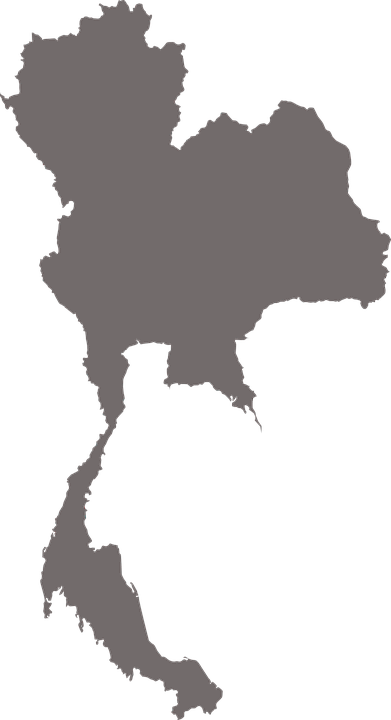 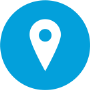 ๑๐. มีองค์ความรู้/วิทยากร และเป็นแหล่งเรียนรู้
จังหวัดคุณธรรม
ต้นแบบ
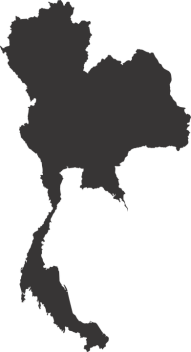 ๙. เพิ่มประเด็นคุณธรรมในมิติศาสนา หลักปรัชญา 
    เศรษฐกิจพอเพียง และวิถีวัฒนธรรม
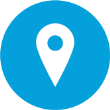 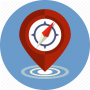 ข้อ ๑ - ๑๐ 
อย่างน้อย 
๑๐ คะแนน
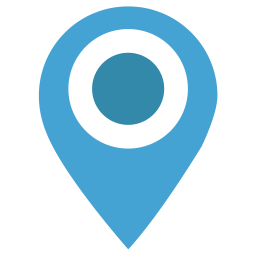 ๘. มีผลสำเร็จการดำเนินงาน/กำหนดประเด็นคุณธรรมเพิ่ม
ระดับ ๑
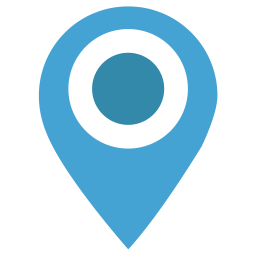 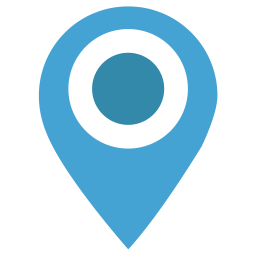 ระดับ ๓
ระดับ ๒
จังหวัดส่งเสริม
คุณธรรม
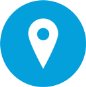 จังหวัดคุณธรรม
๗. มีการยกย่อง เชิดชู บุคคล ชุมชน องค์กร อำเภอคุณธรรม
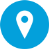 ๖. แผนส่งเสริมคุณธรรมได้รับการบรรจุเป็นยุทธศาสตร์จังหวัด
ข้อ ๑ - ๗ 
อย่างน้อย 
๗ คะแนน
๕. ดำเนินงานตามเป้าหมายจนเกิดผลสำเร็จตามแผนการขับเคลื่อนฯ
๔. กำหนดวิธีการและกลไกในการปฏิบัติงาน
๔. ถ่ายทอดภารกิจการส่งเสริมคุณธรรมไปสู่ระดับอำเภอ
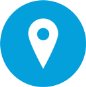 ๓. ตั้งกลไกการทำงาน (คณะกรรมการ/คณะทำงาน) ส่งเสริมคุณธรรมของจังหวัด
ข้อ ๑ - ๔ 
อย่างน้อย 
๓ คะแนน
๒. กำหนดคุณธรรมเป้าหมายจังหวัด “ปัญหาที่อยากแก้”“ความดีที่อยากทำ”
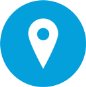 ๑. ร่วมกันประกาศข้อตกลง (เจตนารมณ์)
****ต้องทำทุกตัวชี้วัด****
ประโยชน์จากการเป็น 
“องค์กร ชุมชน อำเภอและจังหวัดคุณธรรม”
ประโยชน์ต่อตนเองและครอบครัว
คนในครอบครัว องค์กร ชุมชน รู้จักพัฒนาตัวเองและมีความตระหนักที่จะนำหลักธรรมคำสอนทางศาสนา หลักปรัชญาของเศรษฐกิจพอเพียง และวิถีวัฒนธรรมอันดีงาม ไปประยุกต์ใช้ในชีวิตทำให้คุณภาพชีวิตดีขึ้น   มีประสิทธิภาพในการทำงานมากขึ้น มีความรักความสามัคคี เป็นที่ยอมรับของบุคคลอื่นมีคุณค่าต่อตนเอง ครอบครัวองค์กร ชุมชน ส่งผลให้มีความสุขในชีวิตอย่างแท้จริง
ประโยชน์ต่อชุมชนและสังคม
คนในองค์กร ชุมชน มีคุณธรรม ทุกสาขาอาชีพสามารถอยู่ร่วมกันได้อย่างมีความสุข ทำให้องค์กรชุมชน  มีการรวมกลุ่มอย่างมีคุณธรรม เป็นการใช้ทุนทางสังคมที่มีอยู่ในสังคมให้เกิดประโยชน์ต่อคนในองค์กรชุมชน ทำให้องค์กร ชุมชนเป็นแหล่งบ่มเพาะความดี  ความเลื่อมใสศรัทธาในศาสนาและสืบสานวัฒนธรรมอันดีงามของไทย  เกิดการบูรณาการความร่วมมือและส่งเสริมสนับสนุนทุกภาคส่วนในพื้นที่เข้ามามีส่วนร่วมในการสร้างเสริมความดีในทุกชุมชน เพื่อสร้างภูมิคุ้มกันให้กับคนในองค์กร ชุมชนก่อเกิดเป็นความรัก ความสามัคคี และความเอื้ออาทรต่อกันทำให้ชุมชนเป็นชุมชนและสังคมแห่งสันติสุข ที่ยั่งยืน
ประโยชน์ต่อประเทศชาติ
เป็นการสร้างประเทศไทยให้มีความเข้มแข็ง มั่นคง มั่งคั่ง ยั่งยืน ปลอดจากพิษภัยที่จะมา บ่อนทำลายชาติ  ก่อเกิดประโยชน์ทางตรงต่อชุมชน และเกิดประโยชน์ทางอ้อมต่อการพัฒนาประเทศที่มีคุณธรรมเป็นพื้นฐานของทุกมิติในการครองชีวิตที่ต้องการความสุขที่แท้จริง และยังเป็นการสร้างความผูกพันอันดีระหว่างเพื่อนมนุษย์ ก่อเกิดความปรองดอง สมานฉันท์ เป็นสังคมคุณธรรมที่มีเอกลักษณ์ และเป็นภาพลักษณ์อันโดดเด่นของไทยที่สามารถเพิ่มขีดความสามารถในการแข่งขันให้กับประเทศชาติ
ประโยชน์ต่อนานาชาติ
การเป็นองค์กร ชุมชนอำเภอ จังหวัดคุณธรรม เป็นศูนย์รวมคนดีของชาติ เป็นภาพลักษณ์ที่ดี สามารถสร้างชื่อเสียงให้กับประเทศชาติทำให้เป็นที่รู้จัก  เป็นที่ไว้เนื้อเชื่อใจของนานาประเทศ  ที่ส่งผลให้เกิดความร่วมมือระหว่างประเทศในเชิงเศรษฐกิจและสังคมมากยิ่งขึ้น
จบการนำเสนอ